慈母情深
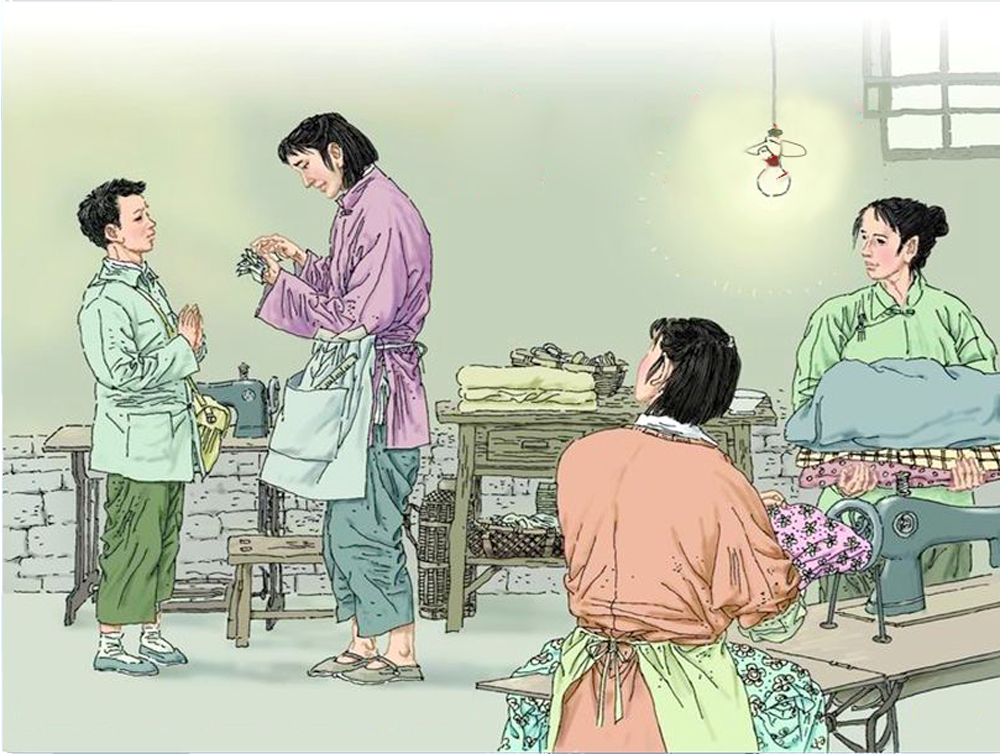 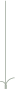 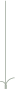 读一读
1.快速默读课文，画出描写母亲外貌、动作、语言的
  语句，看看哪些词语让你感受到了母亲的辛劳？圈
  出重点词，读一读，在旁边写一写批注。
2.说说自己感触最深的地方是哪里，并说明原因。
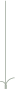 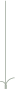 品一品
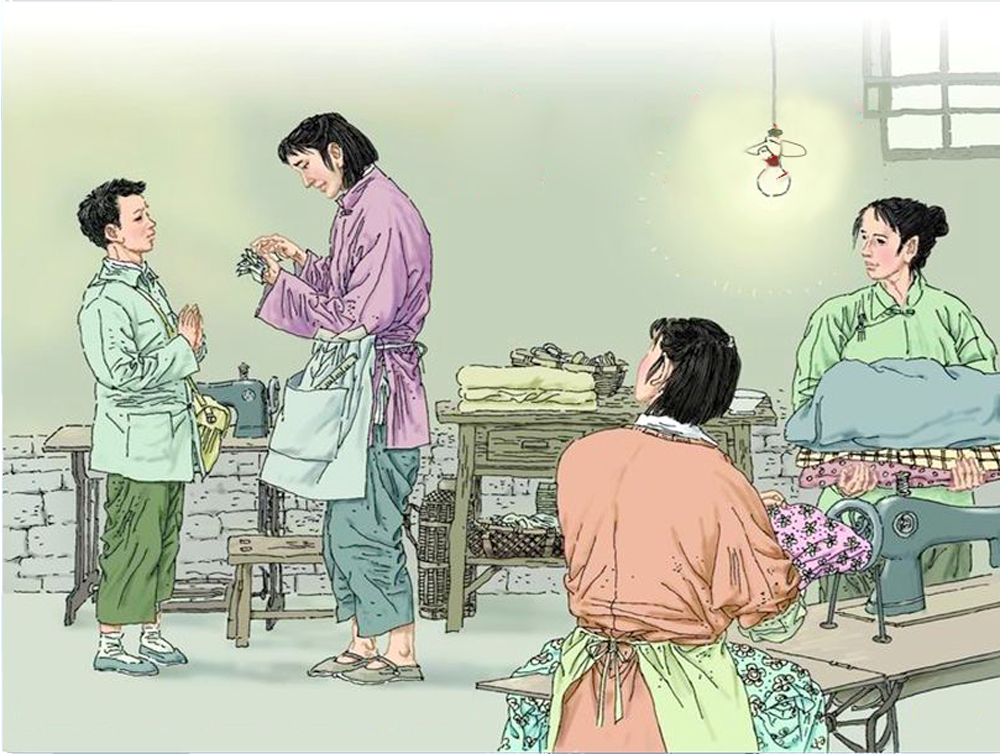 我穿过一排排缝纫机，走到那个角落，看见一个　　　　的脊背弯曲着，头凑到缝纫机板上。周围　　　　　　　　　。
极其瘦弱
几只灯泡烤着我的脸
母亲工作的艰辛
走进这样的车间你的第一反应是什么？看到在这种环境中如此辛勤工作的母亲，你此时是什么心情？
烦躁和压抑　难过和愧疚
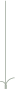 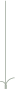 品一品
眼神
背直起来了，　　　　。转过身来了，　　　　。褐色的口罩上方，一对眼神　　　眼睛　　　望着我，　　　　的眼睛……
我的母亲
我的母亲
疲惫的
吃惊地
我的母亲
“我的母亲”出现3次，而且都放在句子的末尾。在感情表达上起了强调作用，展现出对母亲深深的关切。
我的母亲背直起来了，转过身来了，褐色的口罩上方，一对眼神疲惫的眼睛吃惊地望着我……
用倒置写法突出前面的部分，画面感更强。
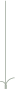 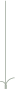 品一品
母亲说完，　　又坐了下去，　　又弯曲了背，　　又将头俯在缝纫机板上了，　　又陷入了手脚并用的机械忙碌状态……
立刻
立刻
立刻
立刻
母亲工作争分夺秒，异常辛劳。
梁晓声家有兄弟姐妹5人，父亲去大西北工作，常年不在家。为了养活一大家子的人，母亲起早贪黑地工作，每月只能赚27元，平均每天收入几毛钱。家里穷到常常一块豆腐要吃3顿，为了养活孩子，家里的收音机已经变卖。为了给孩子们省钱，母亲每天不吃早饭就去上班。上班的地方离家很远，也舍不得花5分钱乘车。
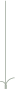 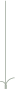 课文中还有哪些对母亲的描写让我们感受到了这份爱呢？
说一说
母亲掏衣兜，掏出一卷揉得皱皱的毛票，用龟裂的手指数着。
母亲却已将钱塞在我手里了，大声回答那个女人：“我挺高兴他爱看书的！”
“你这孩子，谁叫你给我买水果罐头的！不是你说买书，妈才舍不得给你这么多钱呢！”
那一天母亲数落了我一顿。　　完，又给我凑足了买《青年近卫军》的钱。
数落
这是怎样地“掏”？怎样地“塞”？怎样地“凑”？
(　　　　)地掏　(　　　　)地塞　(　　)地凑
毫不犹豫
充满关爱
迅速
这一“塞”塞给我的仅仅是“一元五角钱”吗？还有什么？
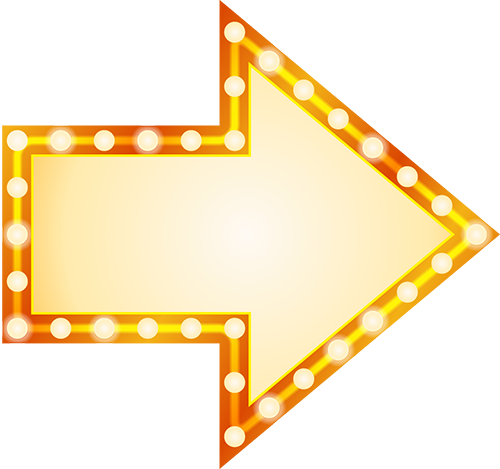 母爱、期望与理解……
慈母情深
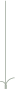 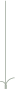 填一填
当时母亲一个月能挣的工资是　　，而家里吃饭的有　 “我”当时喜爱《青年近卫军》的程度达到了　　　　的地步，需要的“巨款”是　　　　。母亲给钱时的动作是　　　　。生活之重，收入之微与母亲给钱买书之慷慨大方形成了　　　　，深刻地体
现了慈母情深。
27元
5人
失魂落魄
毫不犹豫
一元五角
鲜明对比
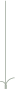 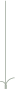 背一背
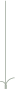 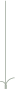 写一写
你有过“鼻子一酸”的经历吗？如果有，请你试着写一写。
《慈母情深》教学资料链接
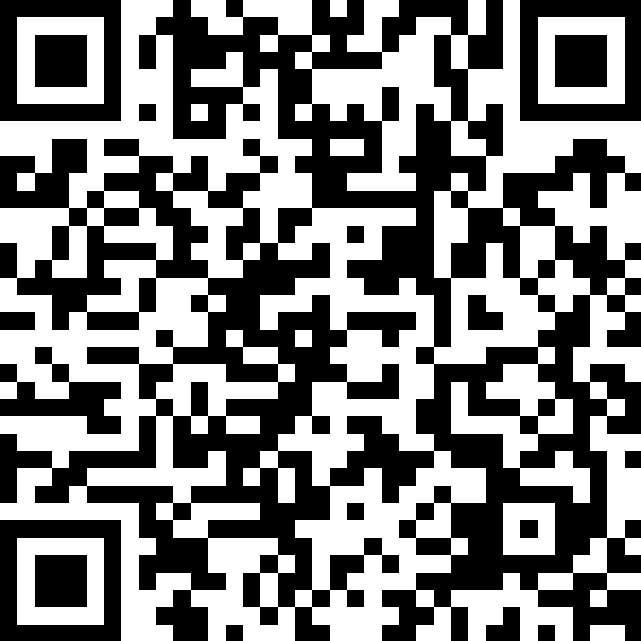 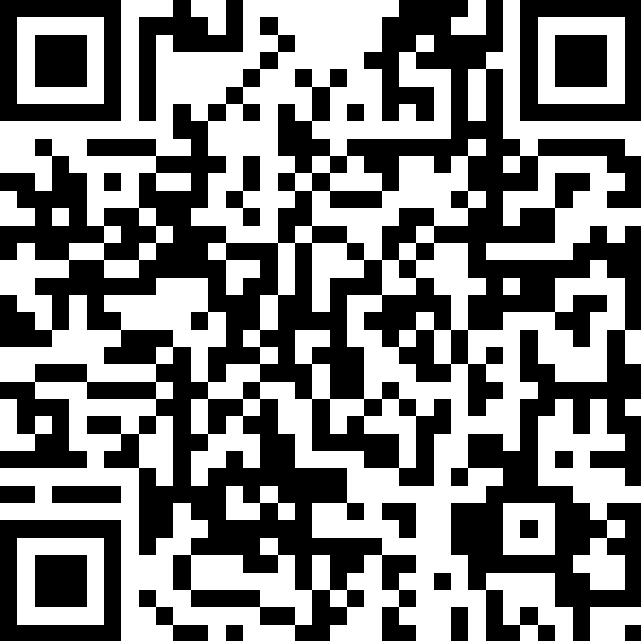 导学案设计　教案设计　教学实录　预习卡设计　活动卡设计　课时测评　课外积累
教学资料
学习工具
生字笔顺演示　课文词语听写　课文原声朗读　课文类文阅读